Lesson 1 Week of March 30
English 12
Research Project .
Finish Slide Presentation
Please use your time this week to finish your slide presentation on your research topic.
The following slides in this presentation will gov over once again how to organize your research in your presentation.
Open Your Google Drive
Log in to your Gmail account
Click on the apps icon and choose Drive.


That should get you to a screen that looks something like this:
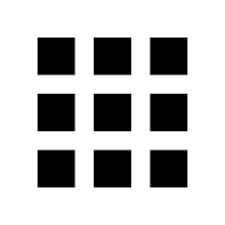 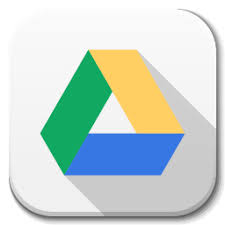 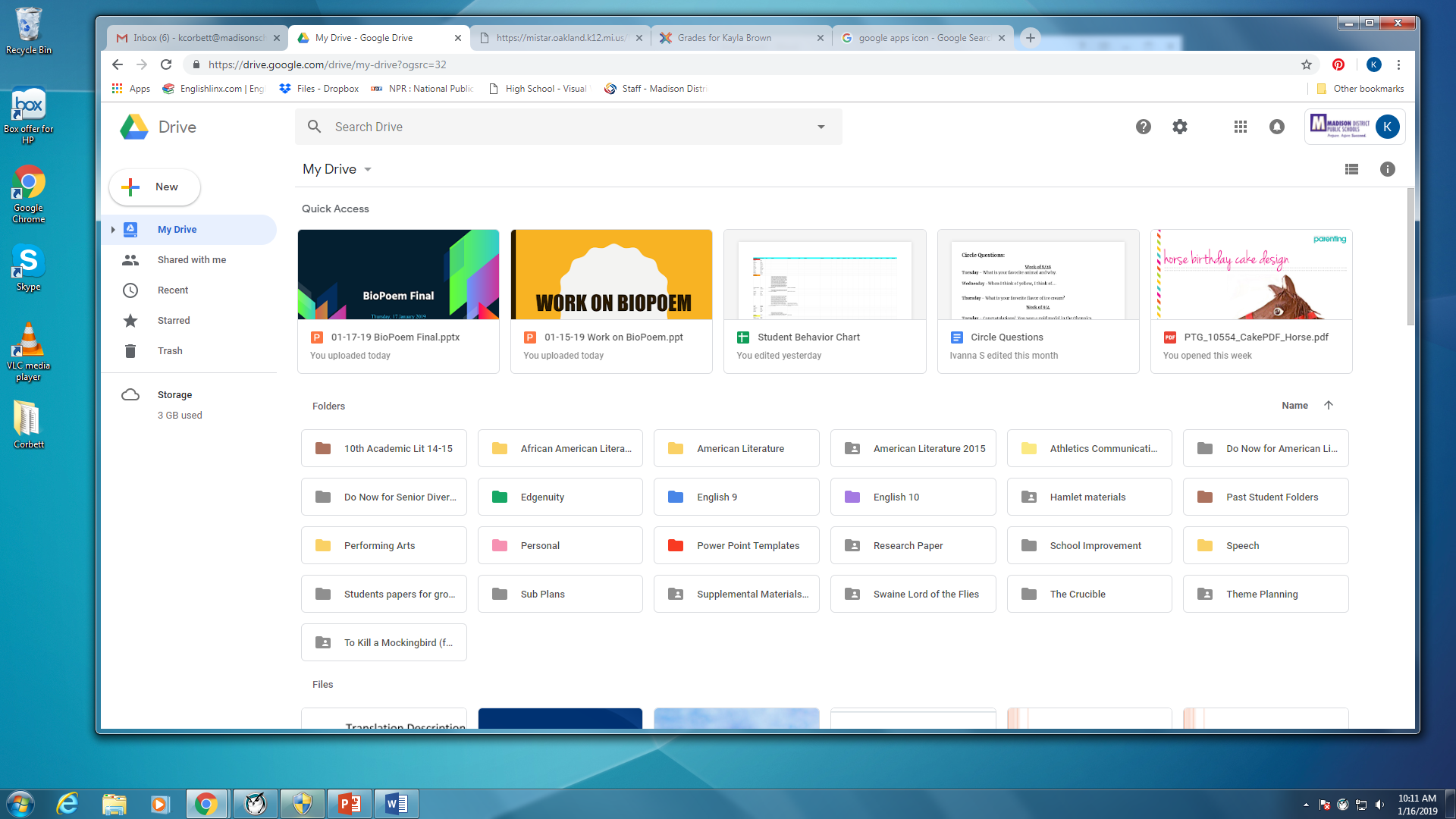 Create a New Slide Presentation
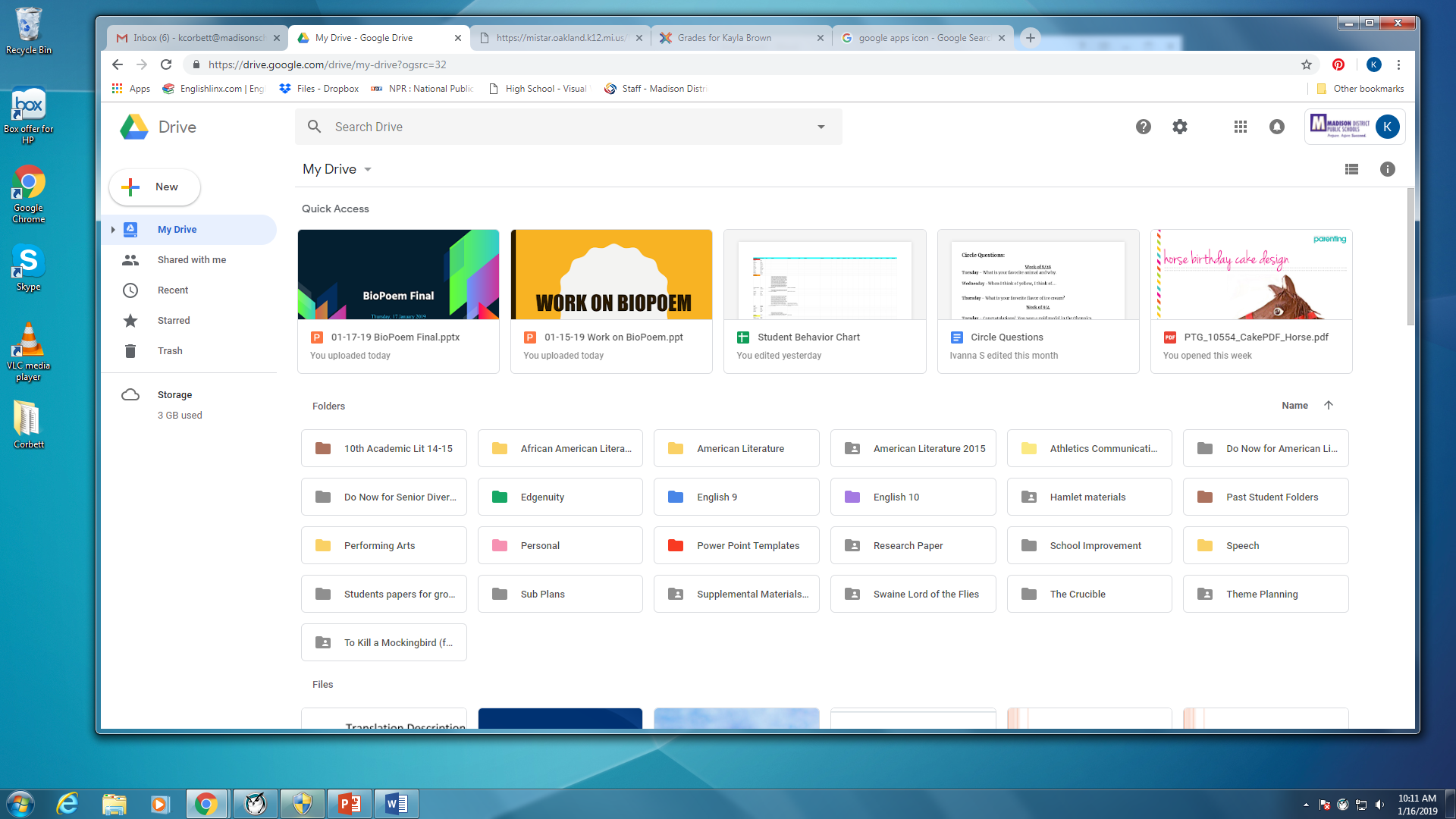 Click on the New Icon

Then choose Google Slides
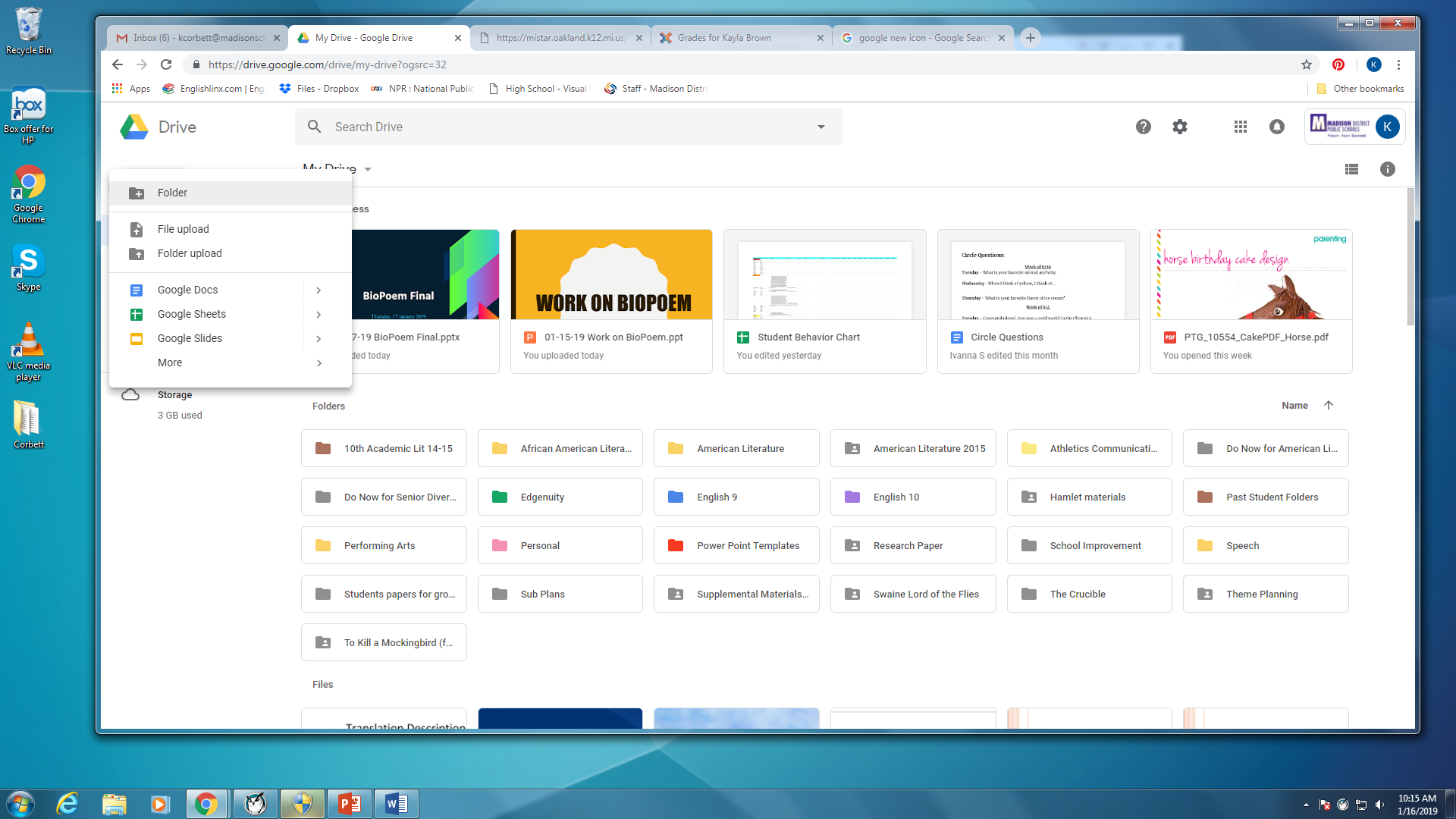 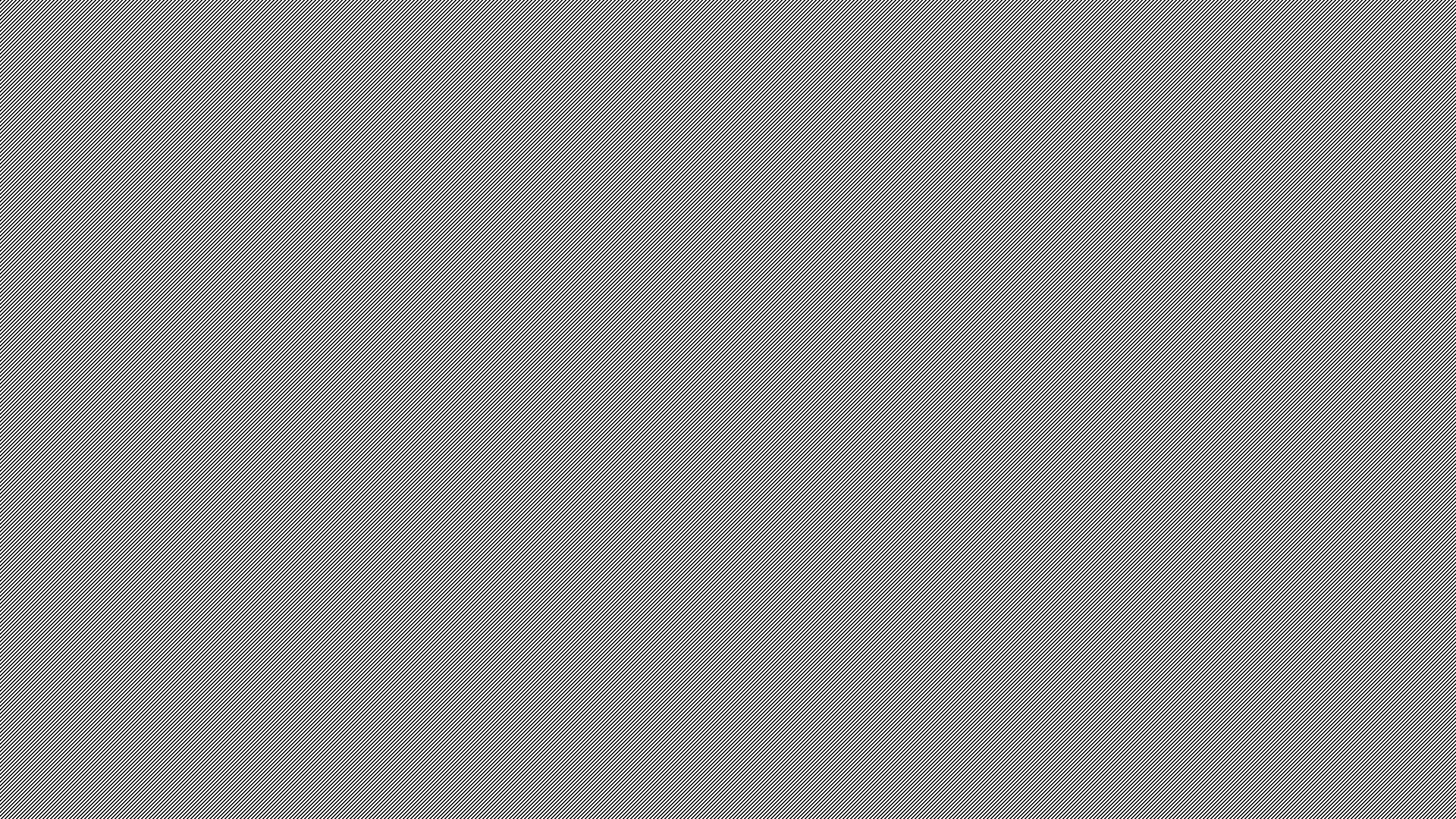 Setting Up Slides
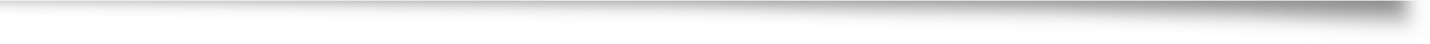 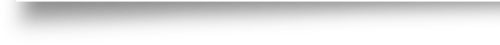 Remaining Slides -6Use your Essay Outline to help you
1
2
3
5
6
4
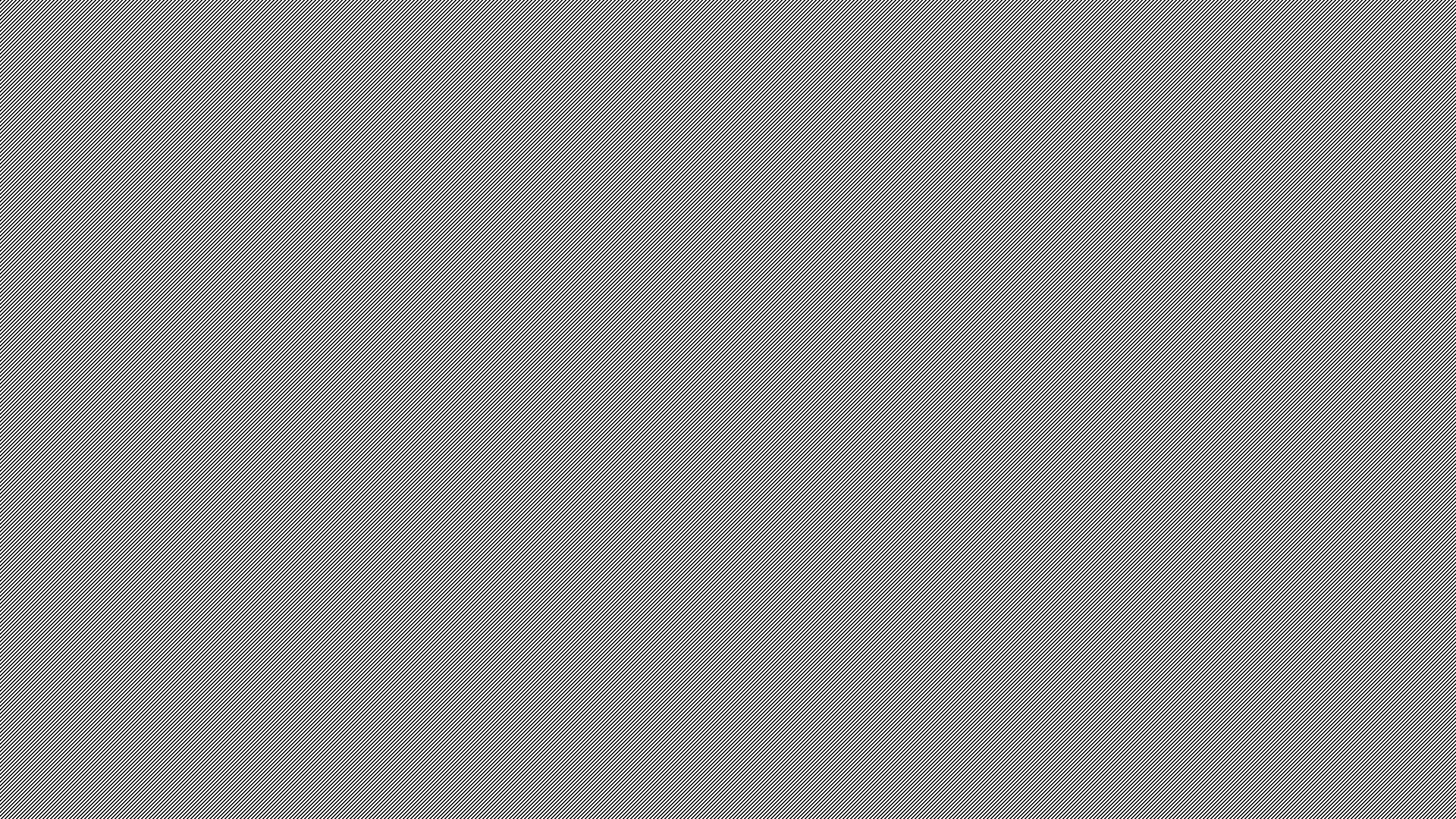 Closure
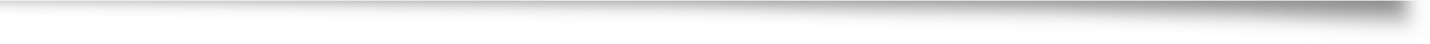 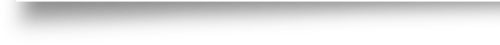